«Как  устроена и работает наша  дыхательная  система?»
Авторы  исследования:
Дети  подготовительной  группы
МДОУ д/с № 3 «ЗВЕЗДОЧКА»
Я  могу  дышать  ртом и носом_
это нос
а это - рот
Из дыхательной трубки воздух  попадает в  лёгкие
Я вдохнул. Воздух попал  в нос и (или) рот, а дальше в дыхательную  трубку.
Грудная клетка защищает лёгкие от  повреждения
А как работает дыхательная система?
Опыт
«Определяем частоту дыхания»
Наблюдение 
«Как я дышу»
Засекаем время и считаем, сколько вдохов мы сделаем за 1 мин.
А теперь   попрыгаем.
Сколько теперь вдохов мы сделаем за 1 мин?
Посчитали.
Вывод: в спокойном состоянии мы дышим реже, а после нагрузки – чаще.
Я делаю вдох –грудная клетка поднимается.
Делаю выдох - опускается.
Могу дышать глубоко, медленно, часто.
Вывод: Дыхание бывает разным и зависит от того чем я занимаюсь.
Вот моя дыхательная система
опыт 
«Определяем силу дыхательных мышц»

Построимся на одной линии
Подставим ладошки и положим на них легкое перышко или лепесток
Поднесем ко рту и подуем изо всей силы
Чье перышко улетит дальше всех?
Вывод: Если перышко летит далеко, значит, дыхание сильное.
опыт «Может ли человек прожить без дыхания?»
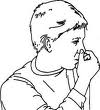 Встанем парами.
 Один закроет рот, зажмет  нос пальцами и не будет дышать столько, сколько сможет .
 Другой считает.
 Потом меняемся местами.

Вывод: мы можем задержать дыхание от 15 до 35 секунд. Без дыхания человек прожить не может!
Необычные вдохи и выдохи
Когда я чихаю, мой нос освобождается от пыли
Когда икаю, воздух толчками выходит наружу
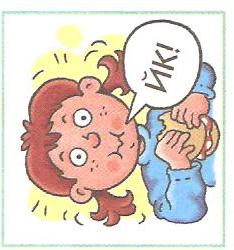 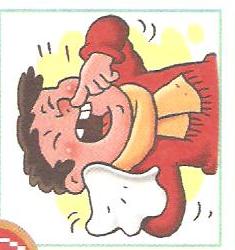 Я смеюсь, моя диафрагма сокращается и воздух толчками выходит наружу
Я зеваю, делаю глубокий вдох и получаю больше кислорода